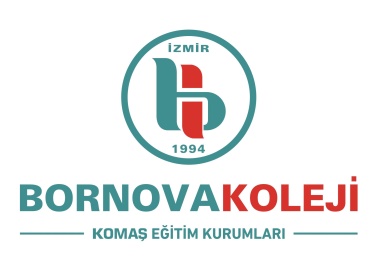 BORNOVA  COLLEGE
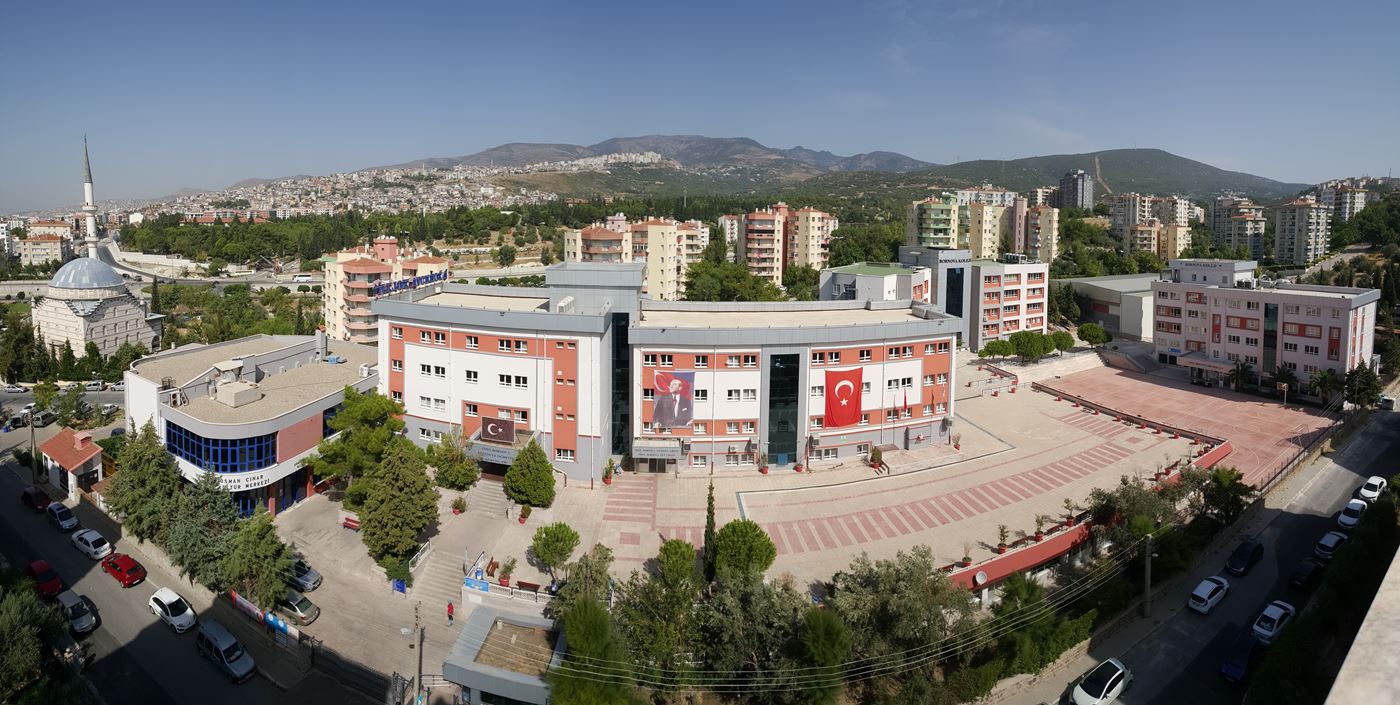 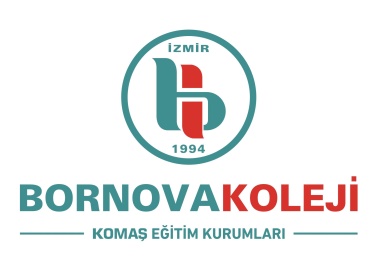 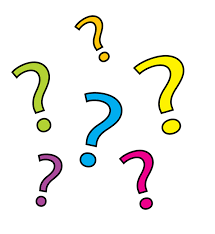 Where are we
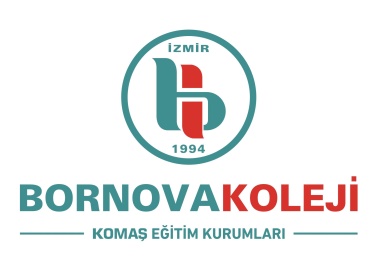 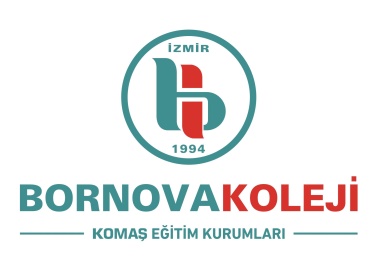 İZMİR
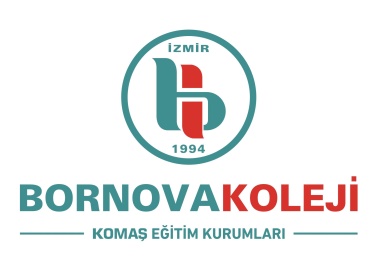 BORNOVA
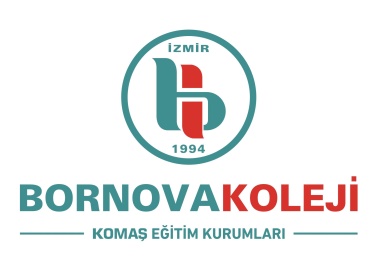 About us
Our school ‘Private Bornova College’ was founded in 1994.
    Our school campus is in the town of Bornova in İzmir, a beautiful city in the Aegean Region of Turkey.
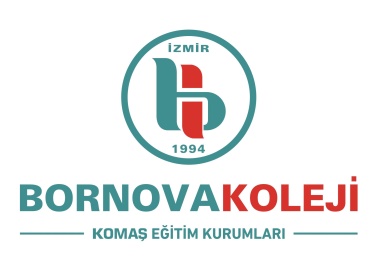 About us
Our school had 80 students in Private Bornova High School then. 

Now, we have a preschool, a primary school, 
a secondary school, a science high school and 
a high school with over 900 students. 

In primary school there are 43 teachers, 1 assistant      manager and 1 manager.
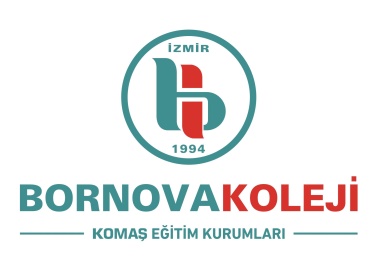 Campus
In our campus we have laboratories, a big library, music&art ateliers, a conference hall and sports hall. 

	Our classrooms are fully equipped with smartboards and educational technologies. 

	All our students have the opportunity to study with the latest technology in our school.
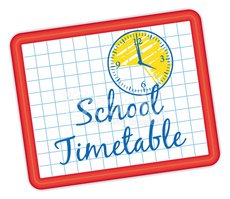 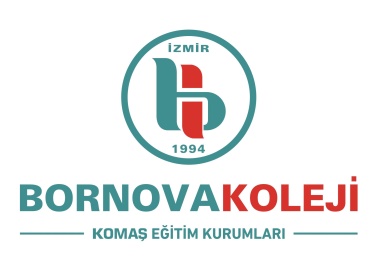 Timetable
Lessons start at 09.00am and finish at 04.35pm.
Lessons are 40 minutes and we have 10 minute break times. 
Our students have to wear school uniform.  
We have lunch at 12.02 – 12.38
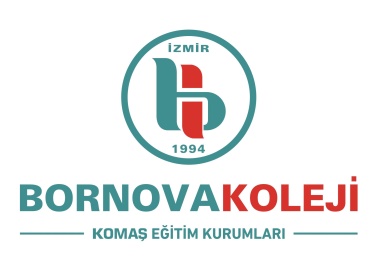 In the afternoon, our students have lunch and 
in their break time they can do sport activities or any activities they would like to do. 

We have got 4 school canteens and 1 cafeteria.

At the weekend we have sports&cultural 
(art activities, sport activies, drama etc.) and refresher courses  which our students can participate.
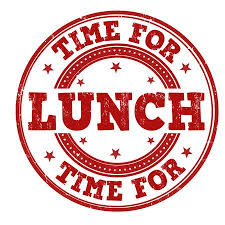 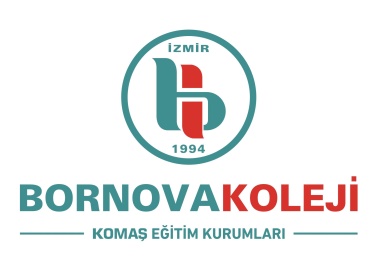 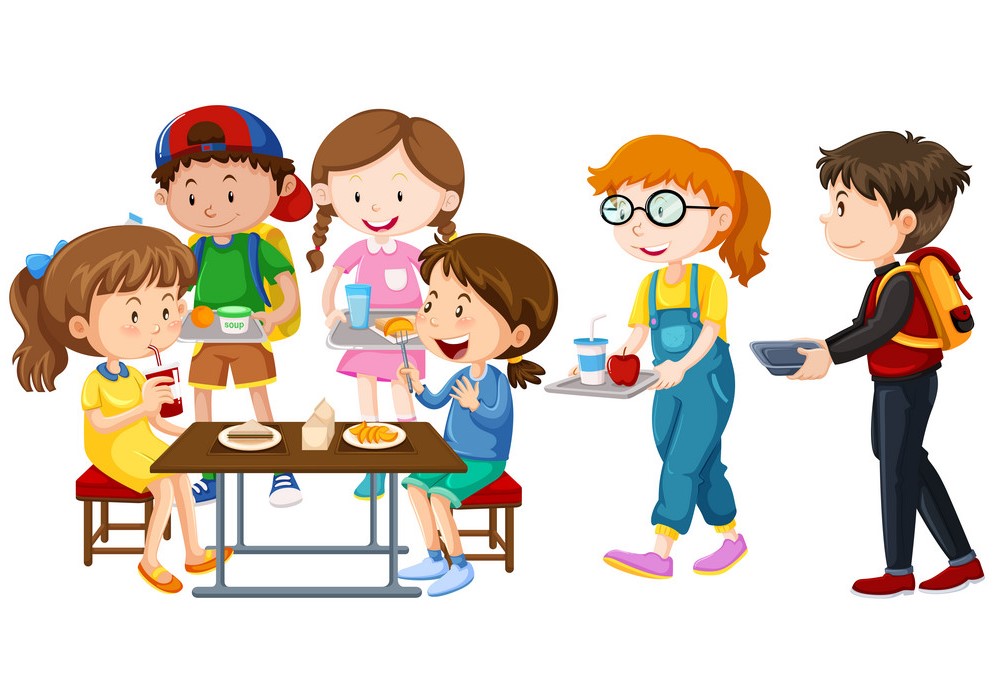 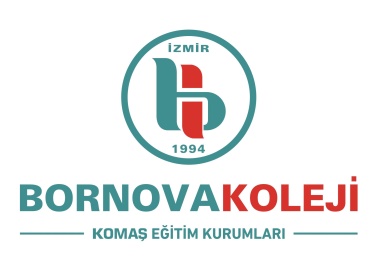 School Bus
Students benefit from the transportation services by a private transport service company.
Students who benefit from the school bus must obey the rules.
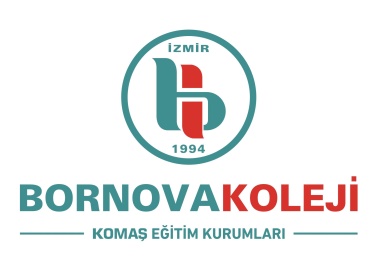 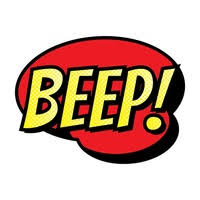 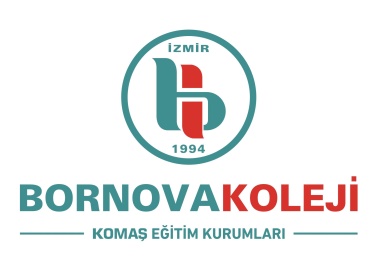 Subjects (primary school)
English
German
Turkish
Arts and Crafts
Music	
Chess	
PE			
ICT			
Maths
Science
Social Studies
Religion and Morals
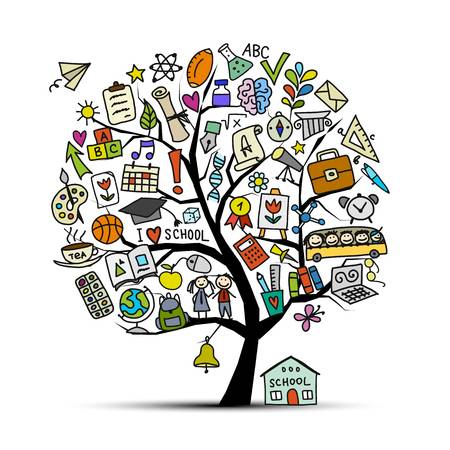 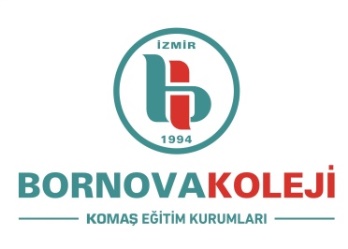 Primary School
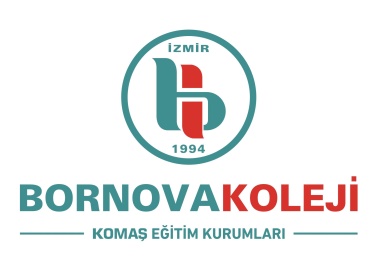 Secondary School
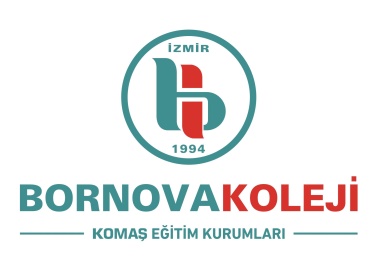 High School
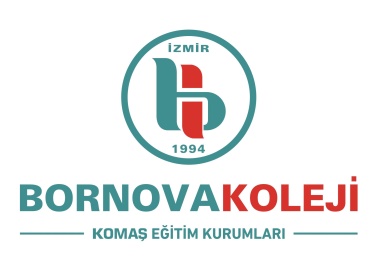 Library
There is a big library in our school.
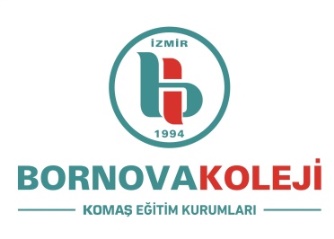 Our library in primary school
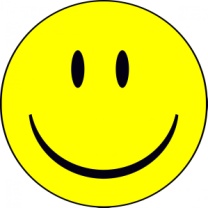 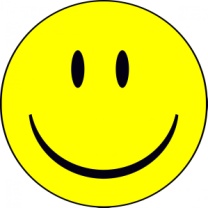 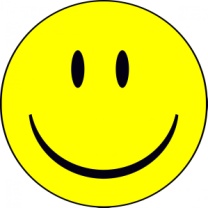 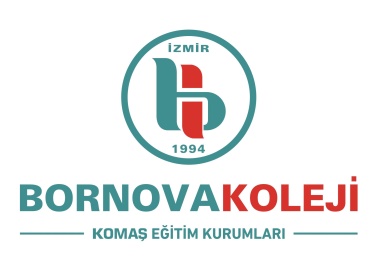 Sports hall
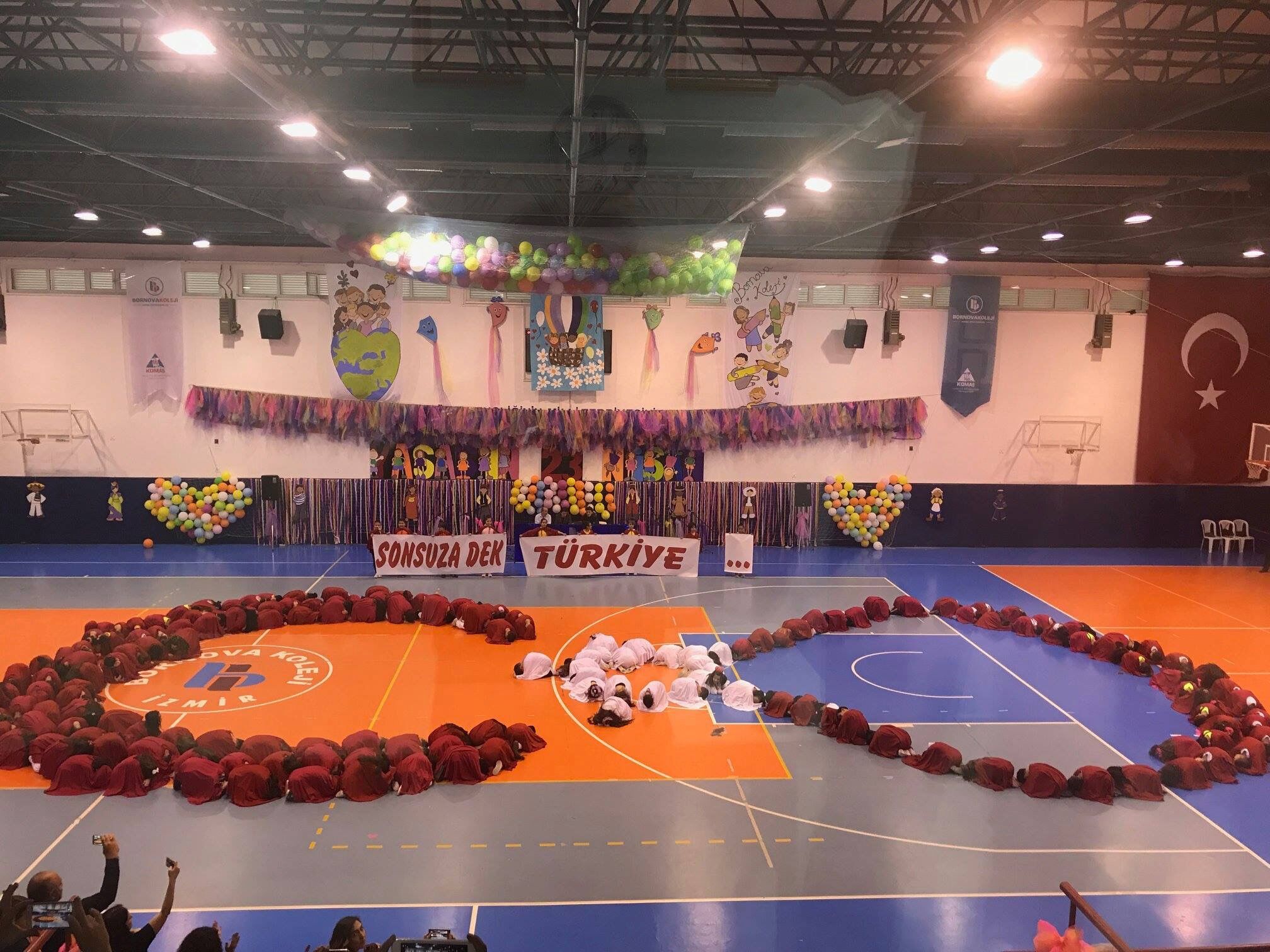 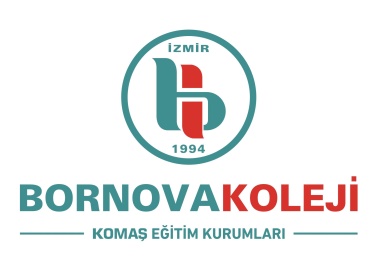 Conference hall
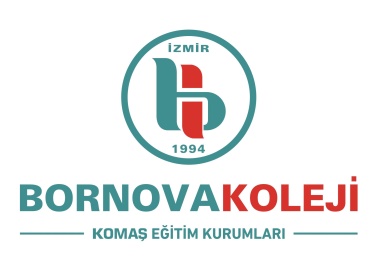 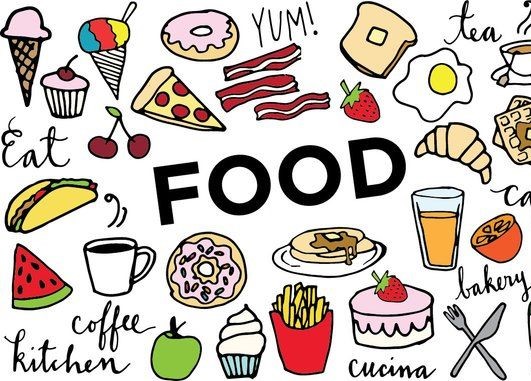 Cafeteria
This is our school cafeteria. Our primary students  have their  breakfast before the first lesson.
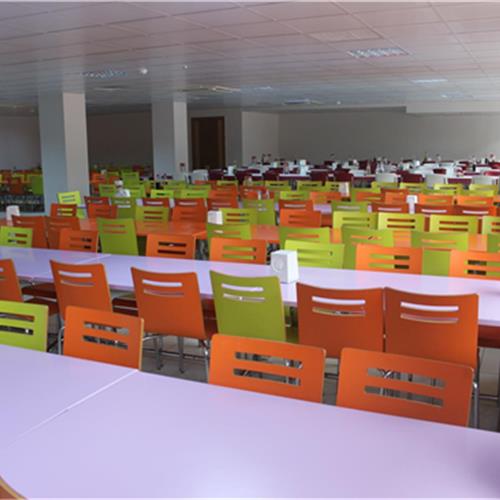 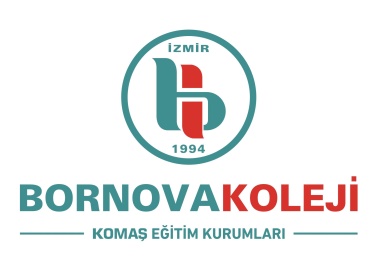 Playground
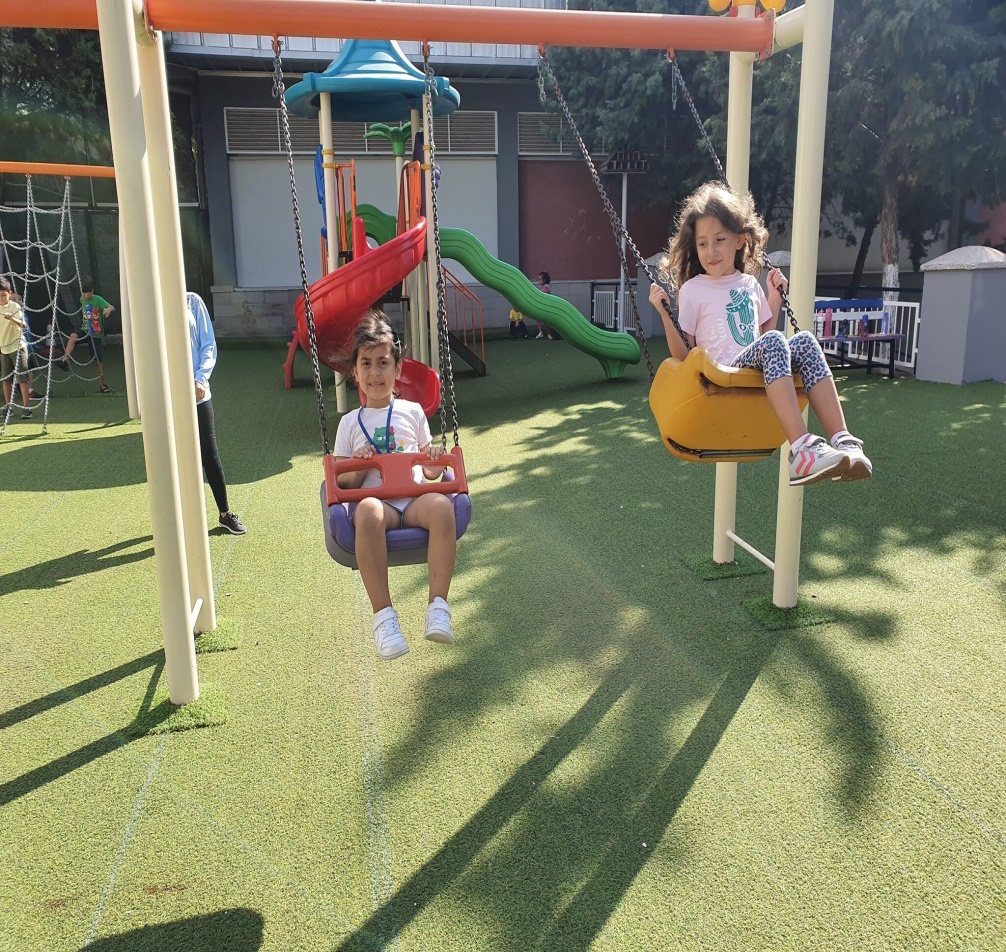 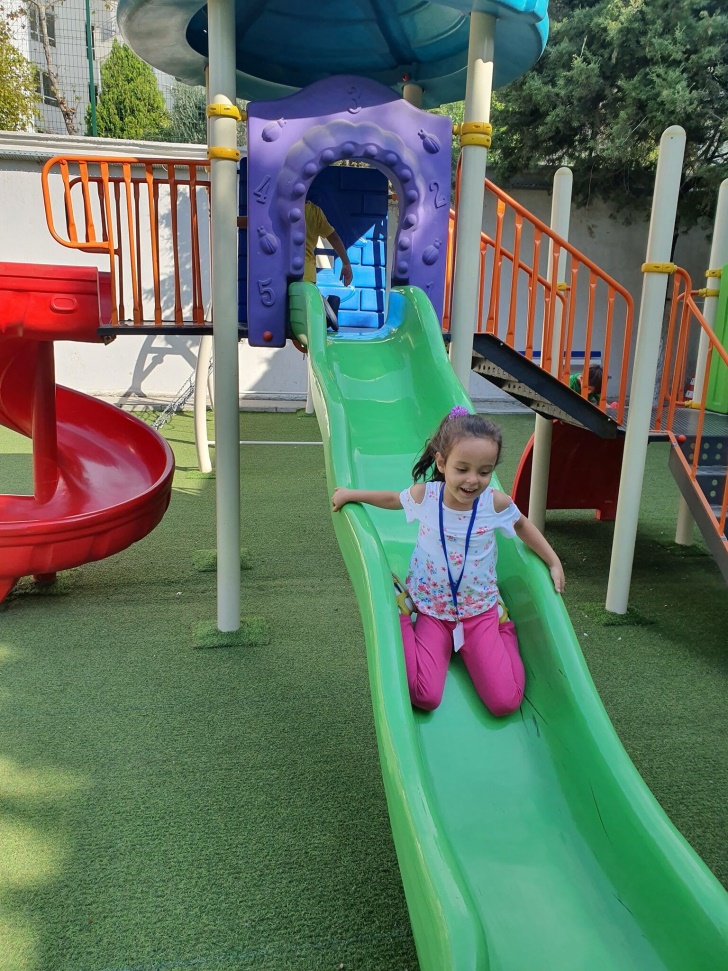 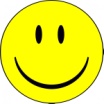 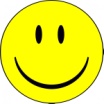 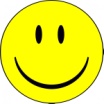 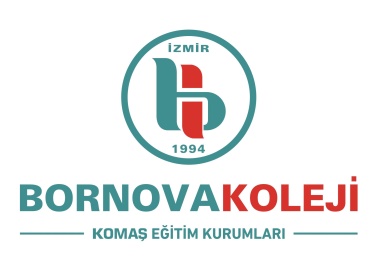 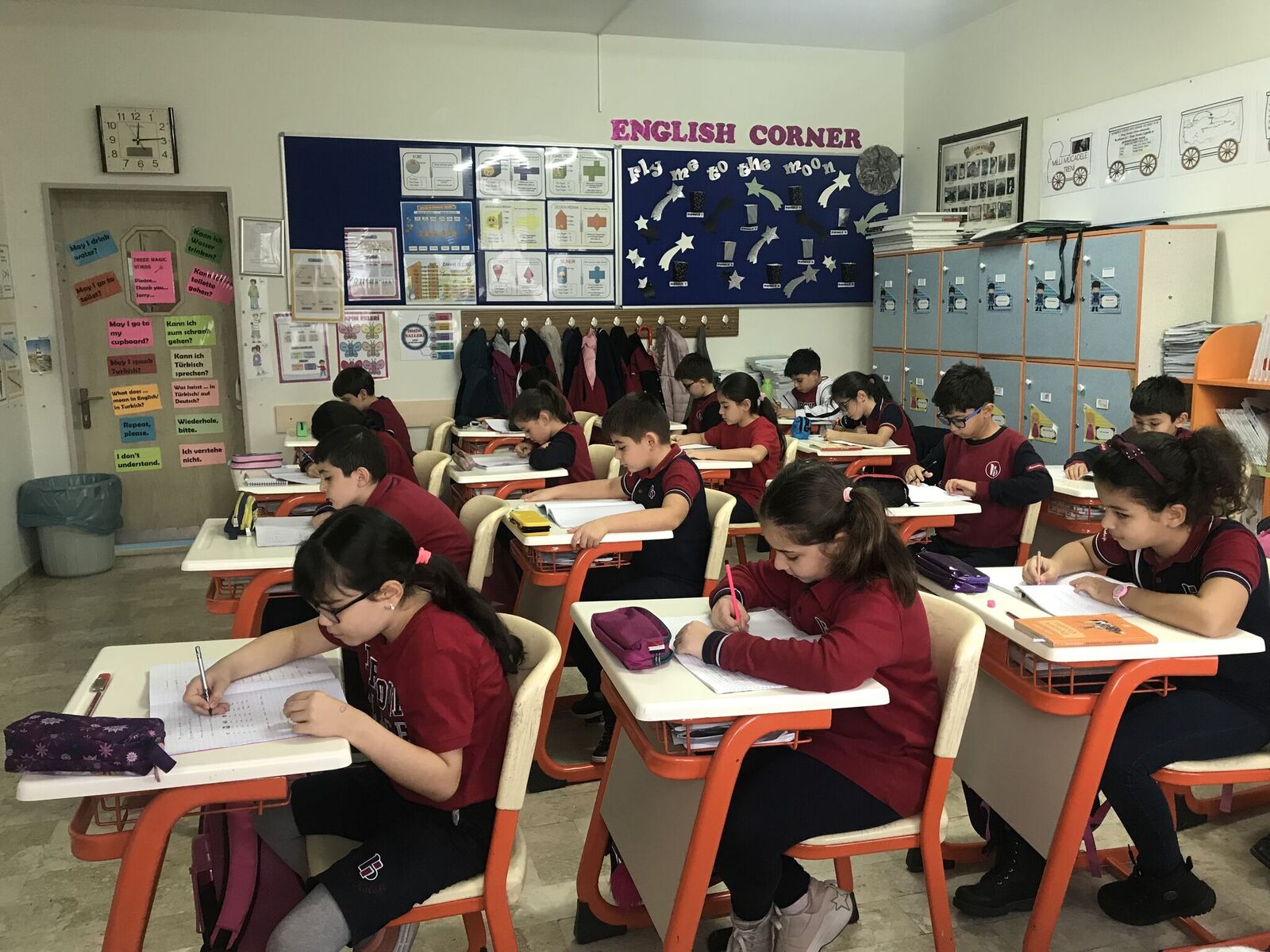 Our classroom in 4th grade
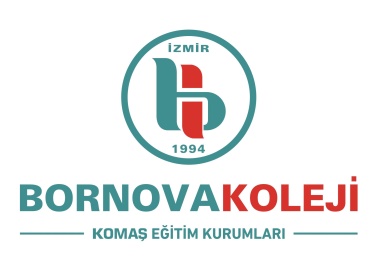 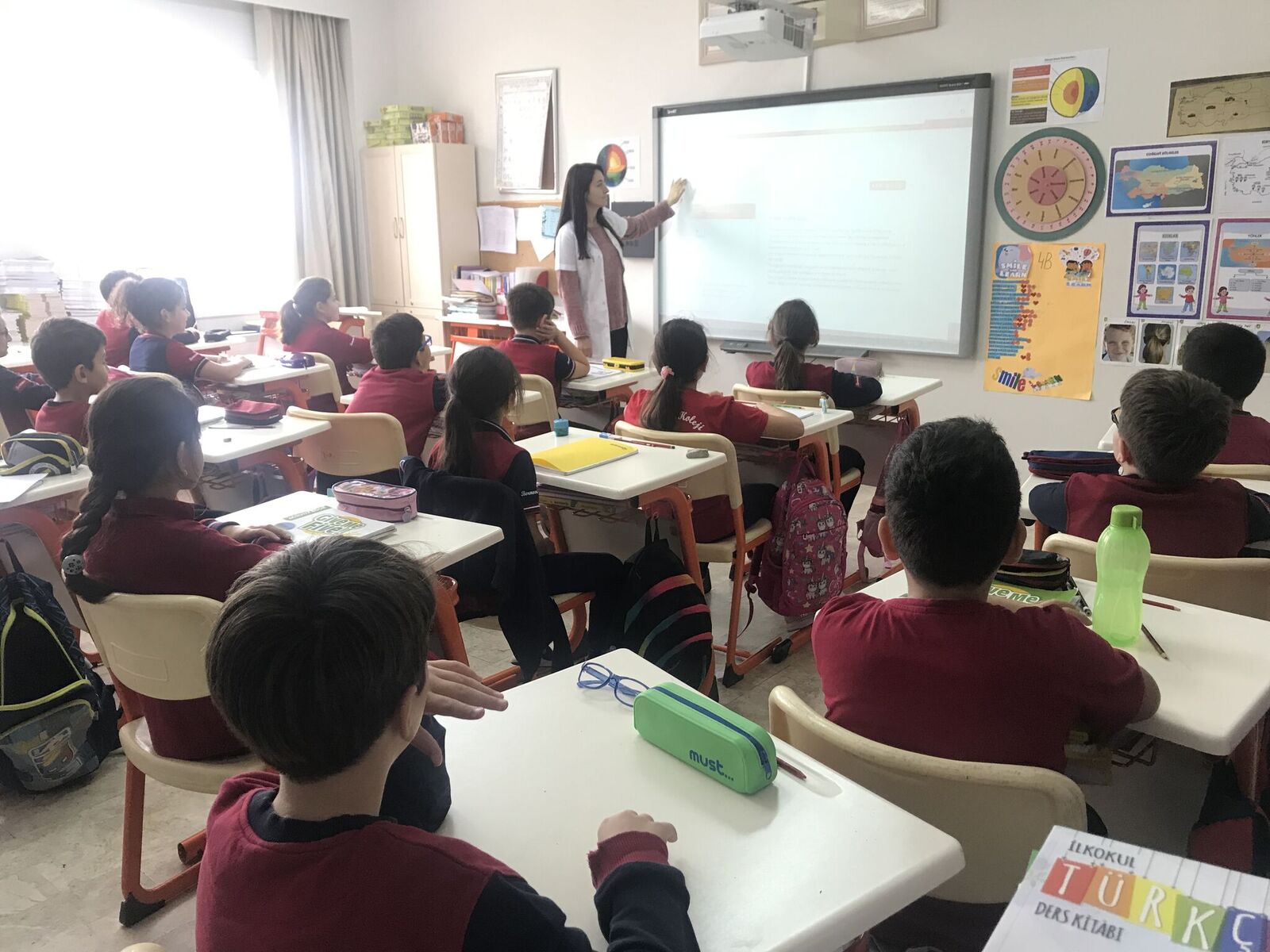 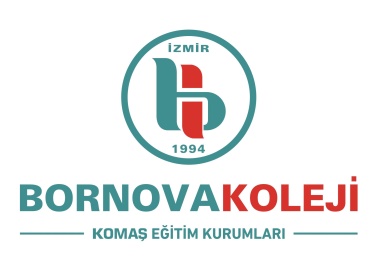 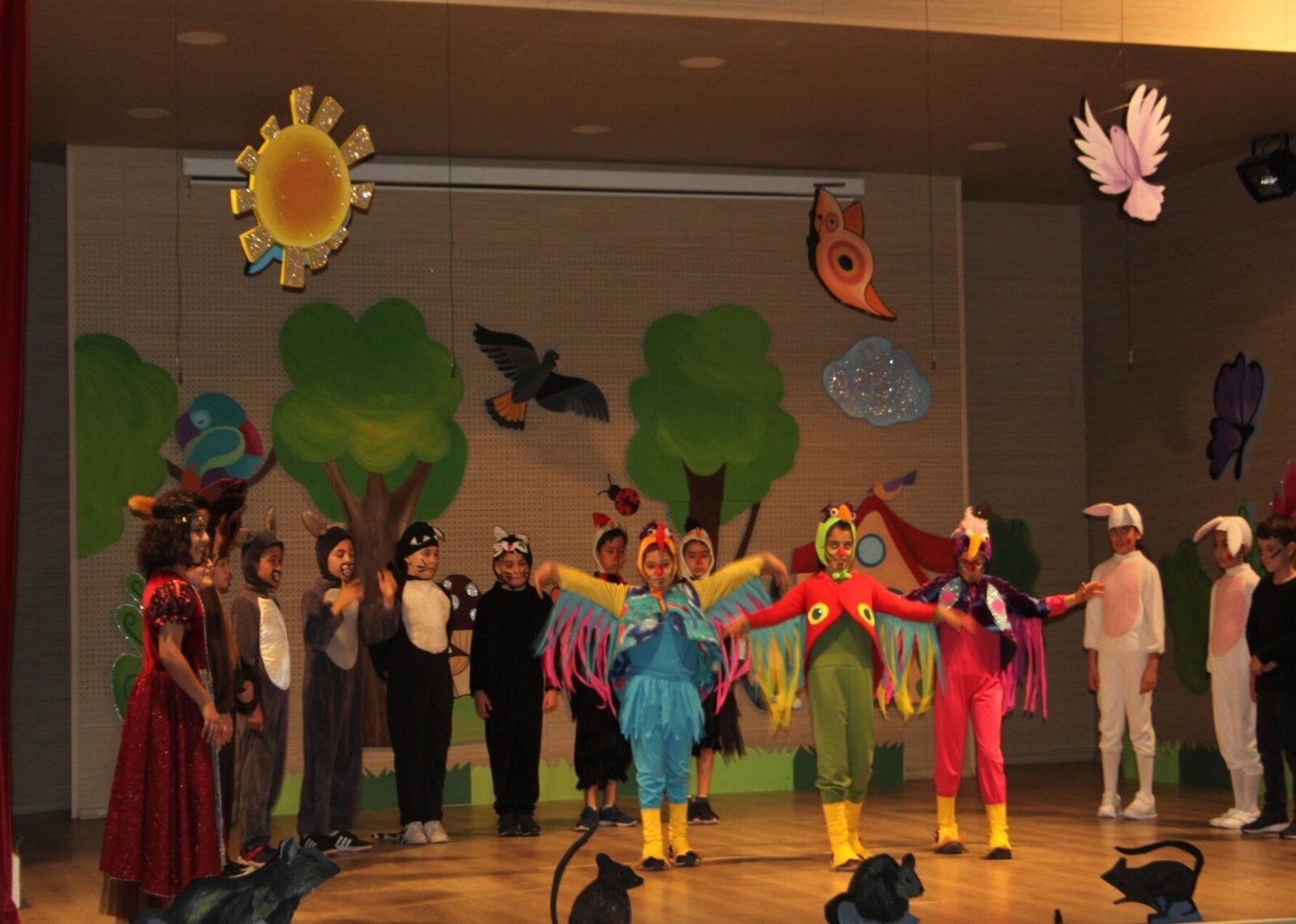 3rd graders’ English Show
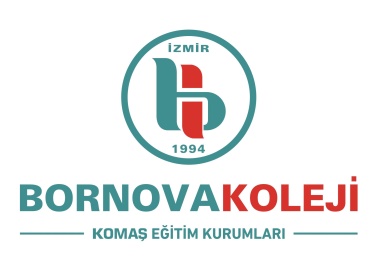 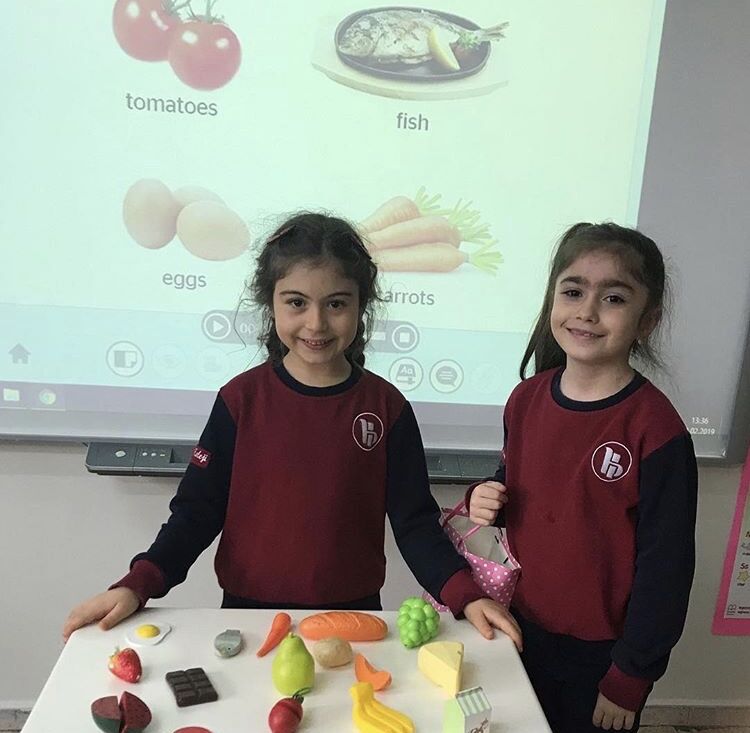 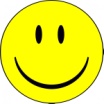 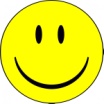 1st graders love learning English!
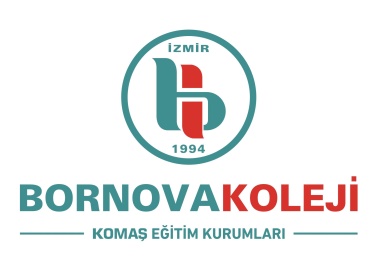 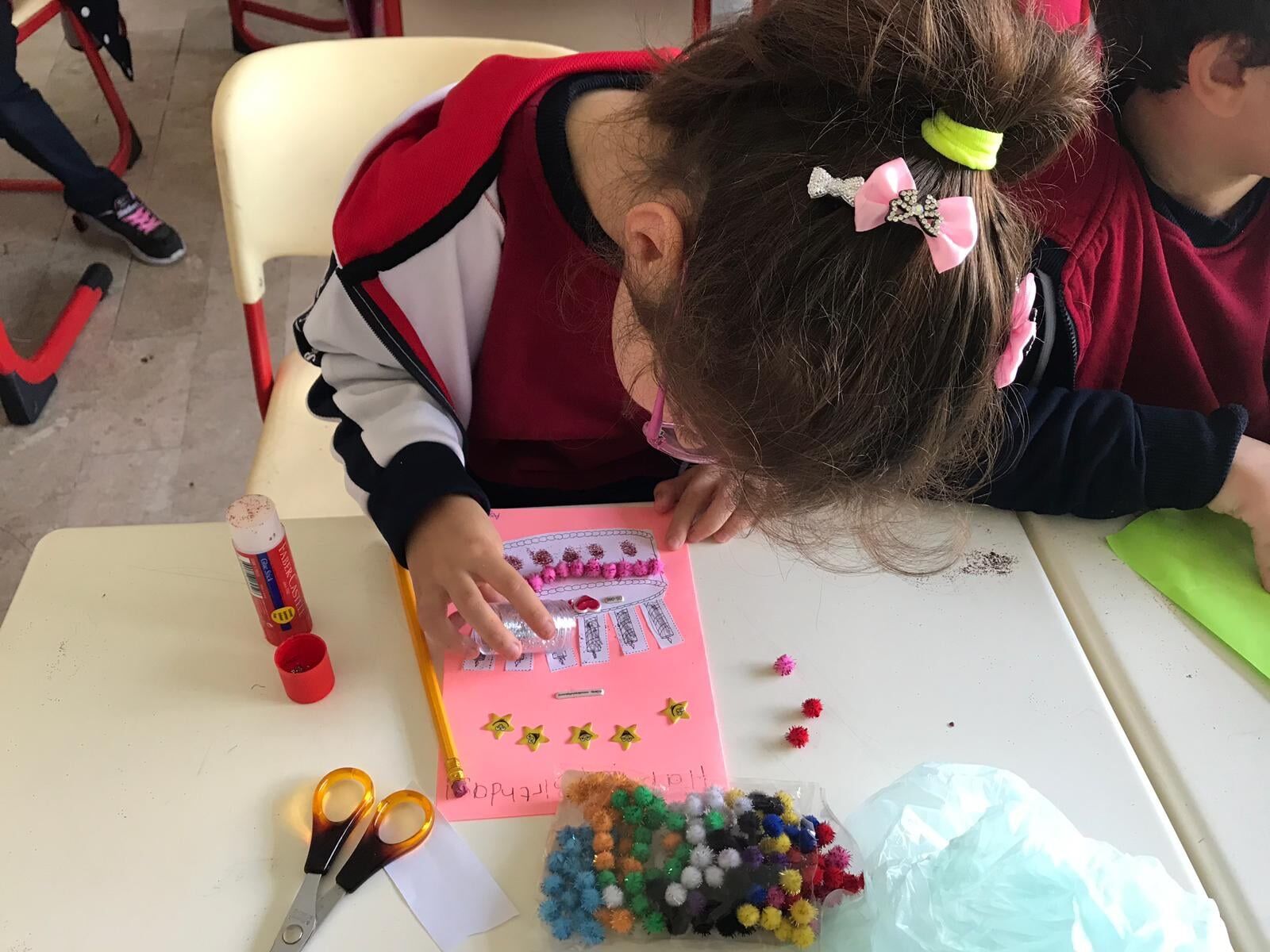 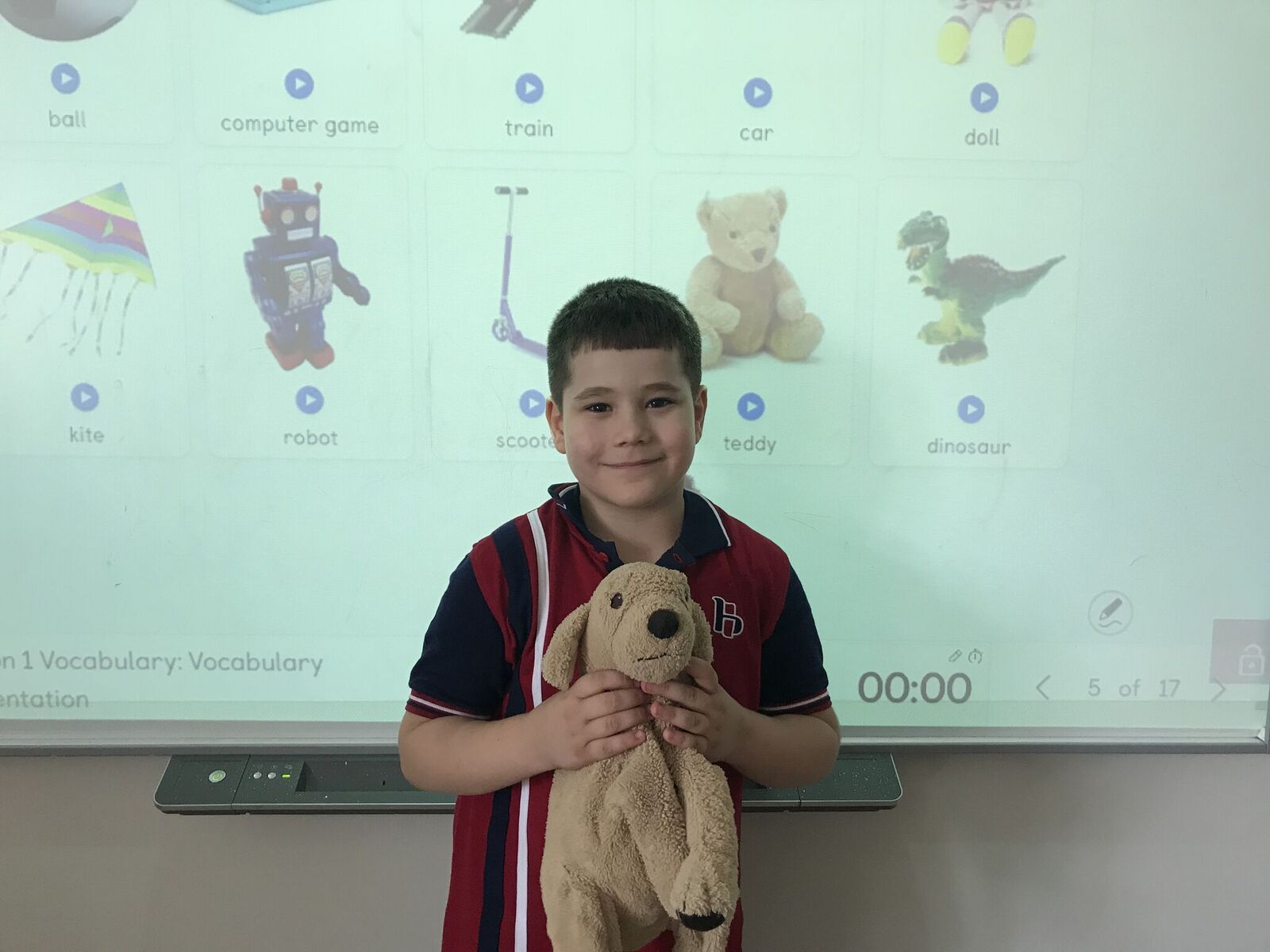 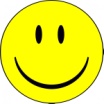 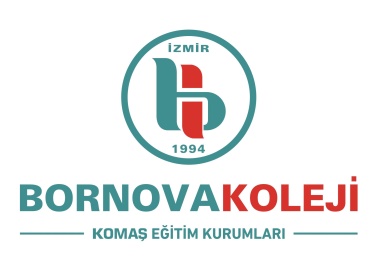 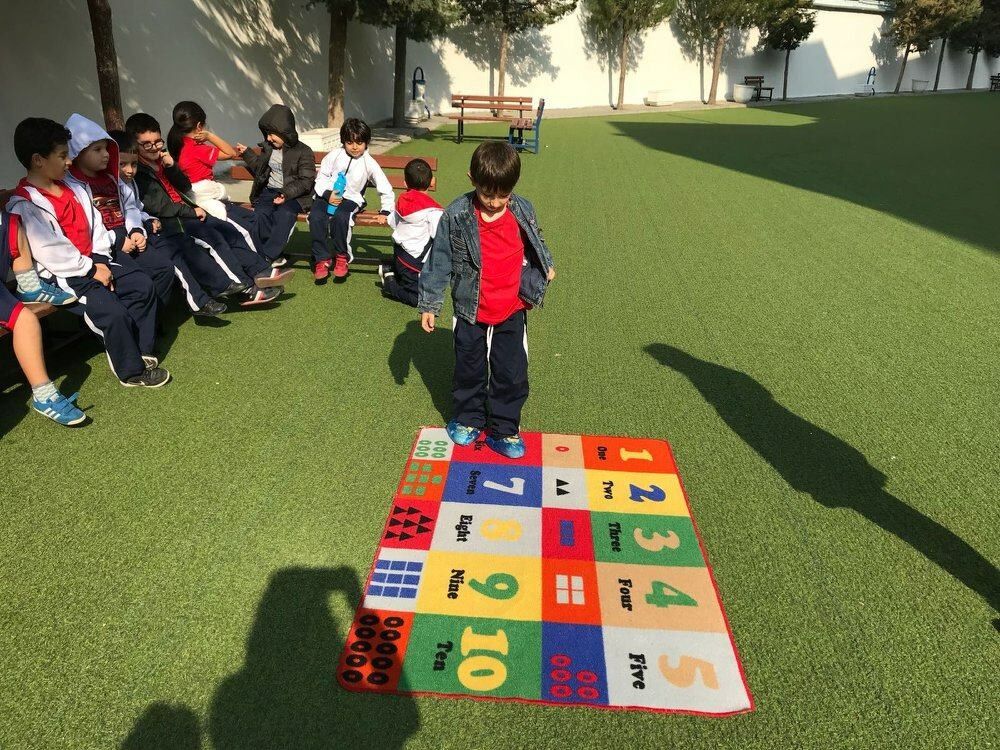 Our primary students in the garden! We sometimes do our lesson activities in the garden.
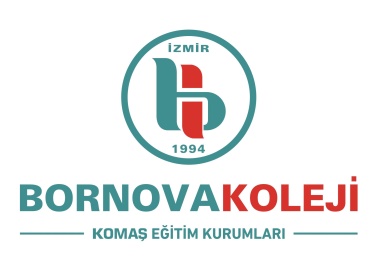 Our kindergarten students do activities in the garden.
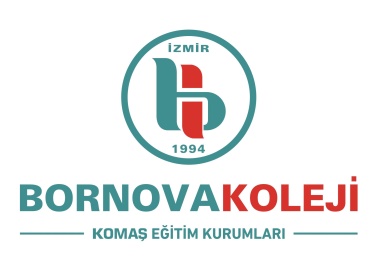 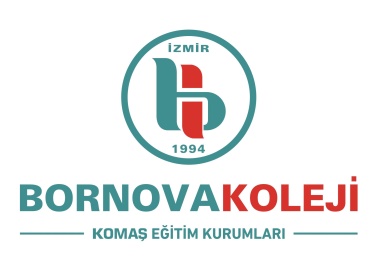 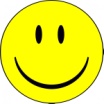 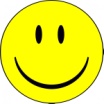 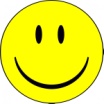 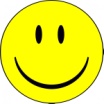 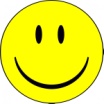 
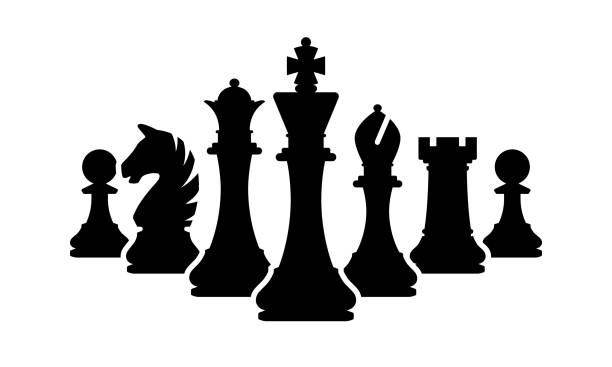 Our students love playing chess.
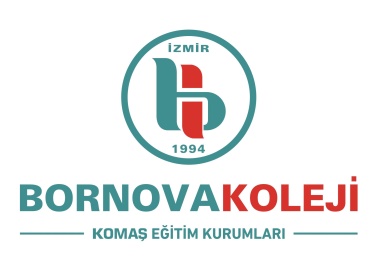 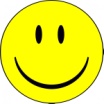 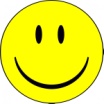 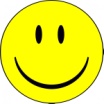 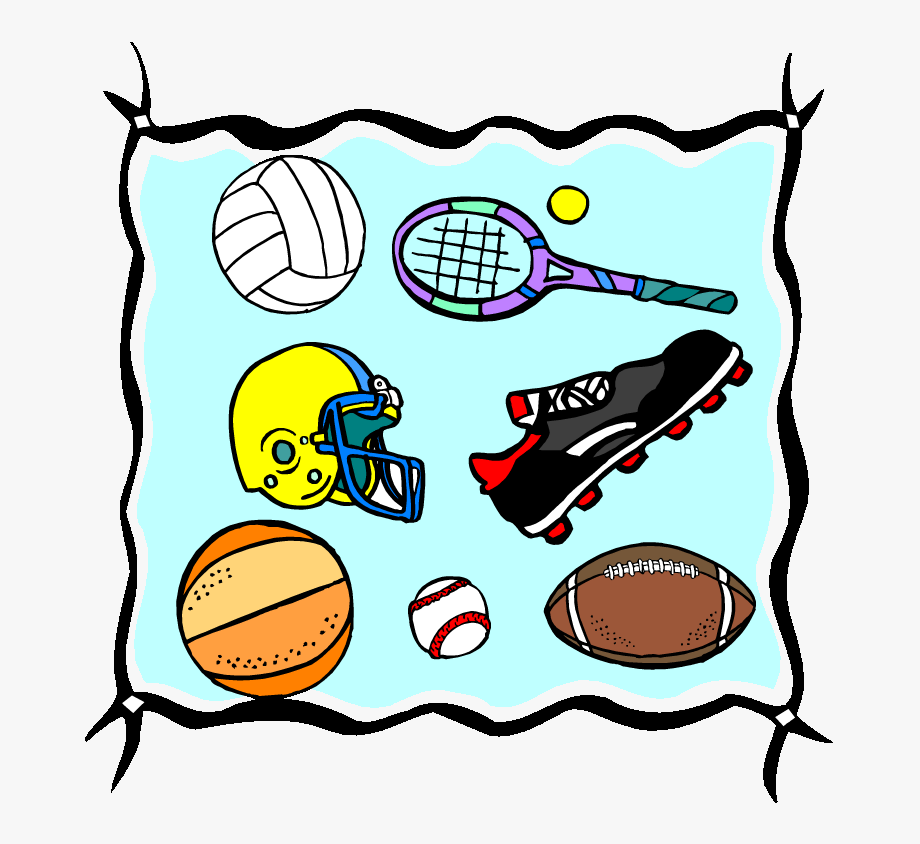 Students in PE lesson
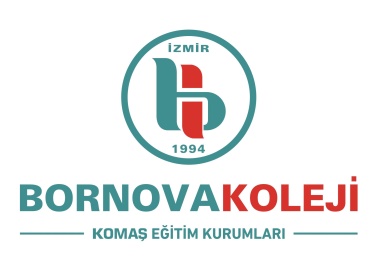 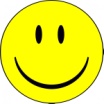 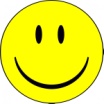 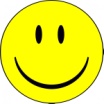 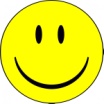 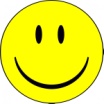 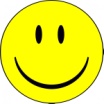 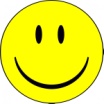 At the weekend students have the ability to participate in different courses.
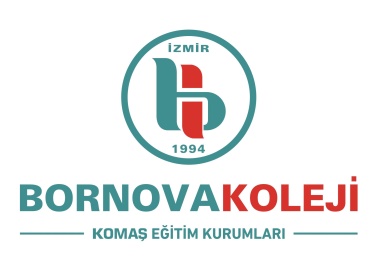 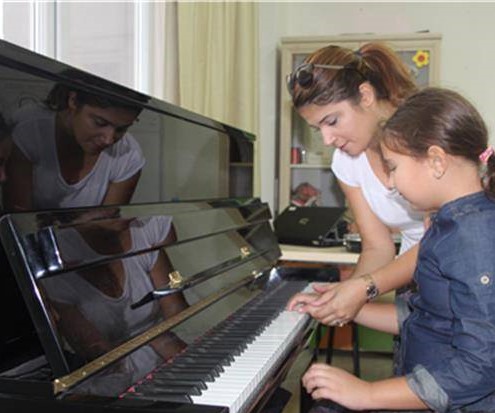 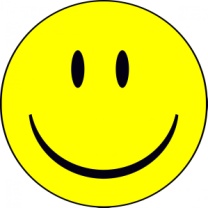 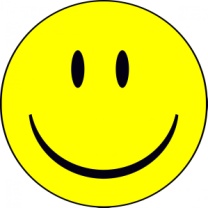 From our social cultural courses. We also have music courses for our students.
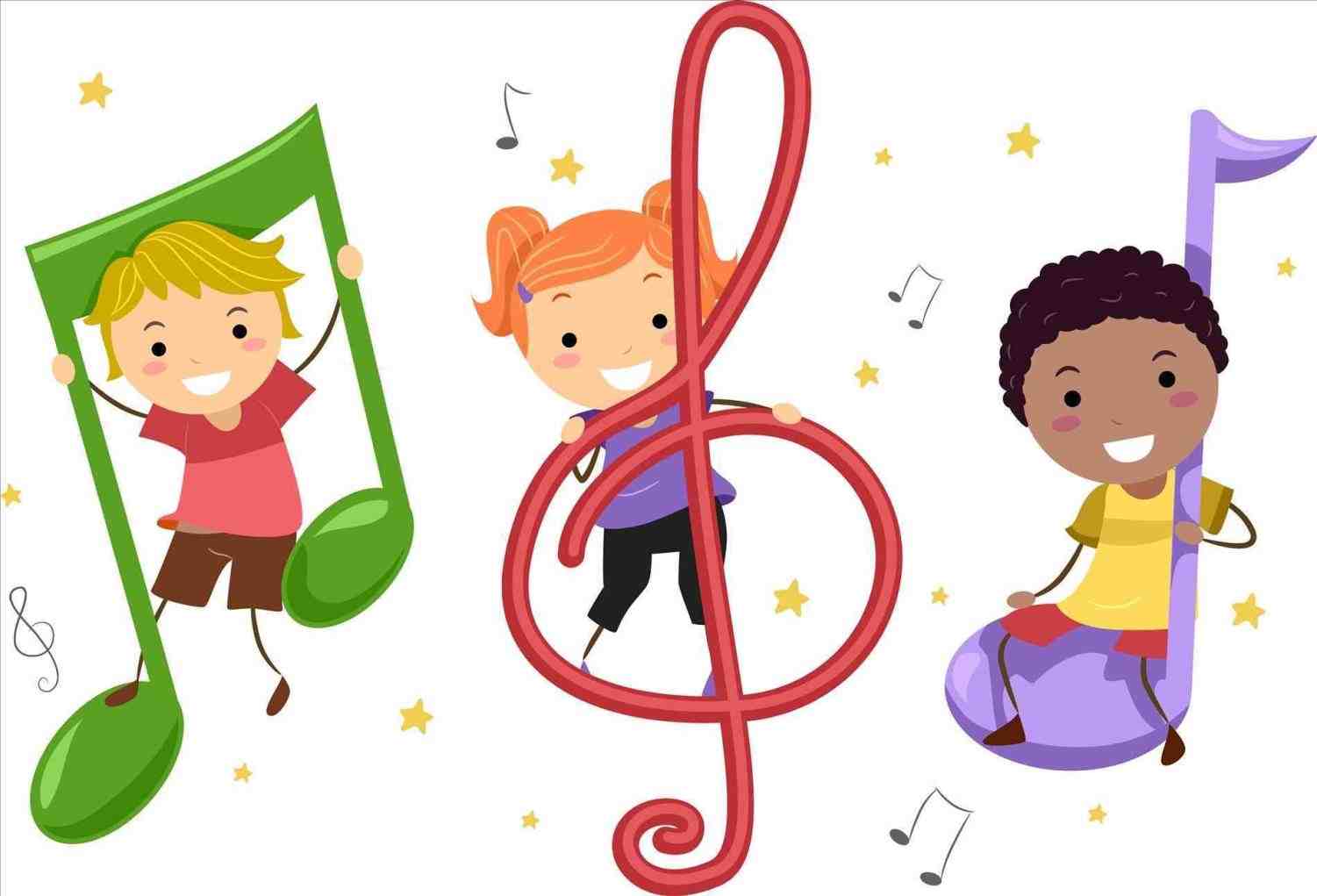 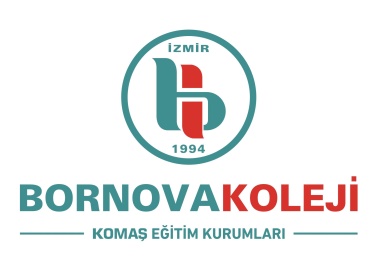 LOTS OF LOVE FROM TURKEY!
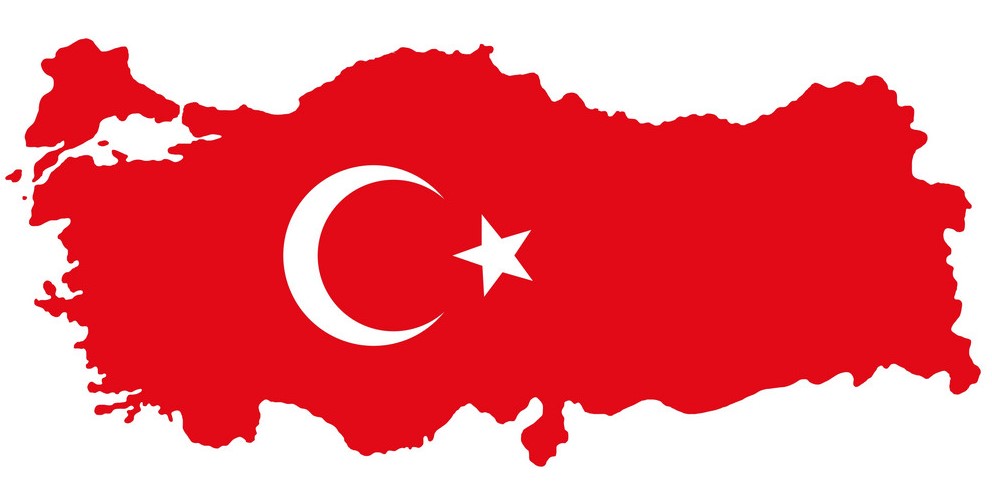 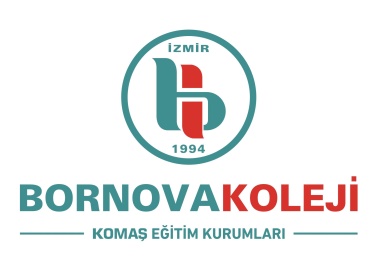 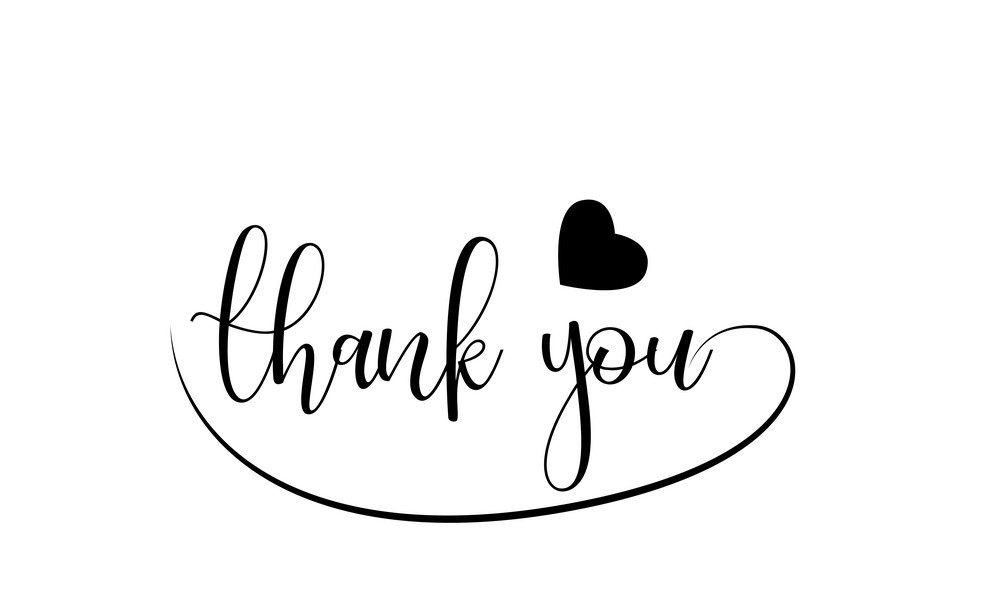